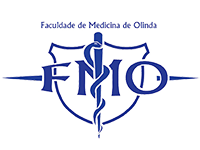 DADOS EPIDEMIOLÓGICOS DE PACIENTES ATENDIDOS PELO PROJETO GLAUCOMA EM UMA CIDADE DO INTERIOR DE ALAGOAS
Matheus de Aguiar Madeiro1 Eduardo Valença Gusmão1 Theresa Ferro Brandão2 Mariana Lima Madeiro3 Hermann Madeiro Neto4
1Acadêmico da Faculdade de Medicina de Olinda 2 Oftalmologista- Centro Oftalmológico Osório Cardoso (Palmeira dos Índios) 3 Médica- Santa Casa da Misericórdia de Penedo4Acadêmico da Faculdade de Ciências Médicas de João Pessoa
Introdução
Resultados
O glaucoma vem se mostrando como importante causa de cegueira mundial. Sendo assim, estudos epidemiológicos se tornam necessários ao entendimento de aspectos regionais da afecção. O conhecimento acerca dos fatores determinantes para o desenvolvimento desta condição, bem como as características da população acometida são de grande importância para o entendimento e resolução dos casos. Dessa forma O estudo teve como objetivo realizar levantamento epidemiológico de pacientes atendidos pelo Projeto Glaucoma em uma cidade do interior de Alagoas.
Dos 329 pacientes examinados 283 (86,0%) foram diagnosticados como portadores de glaucoma ,34 (10,3%) como hipertensos oculares, 10 (3,0%) como suspeitos de glaucoma e 2 (0,6%) não portadores de glaucoma.
Neste grupo 205 (62,3%) foram mulheres. A faixa-etária predominante foi de 40-59 anos e 82% dos pacientes tinham 40 anos ou mais. Quanto a história familiar de glaucoma, 197 (59,9%) relataram ter antecedentes na família, 89 (27,1%) negaram e 43 (13,1%) não sabiam informar. Em relação a cor 188 (57,1%) foram pardos, 97 (29,5%) foram brancos e 44(13,4%) foram negros. No que se faz referência a medicação antiglaucomatosa tópica, 218 (66,3%) relataram fazer uso de maleato de timolol. As medidas da pressão intraocular (PIO) foram aferidas em ambos os olhos e categorizadas <12mmHg, 12-16mmHg e >16mmHg.  Os resultados obtidos para o olho direito (OD) foram: 19 (5,77%) com PIO <12mmHg, 234 (71,12%) apresentaram PIO entre 12-16mmHg e 76 (23,11%) apresentaram PIO >16mmHg. Os resultados obtidos para o OE foram: 63 (19,14%) com PIO<12mmHg, 181 (55,01%) com PIO entre 12-16mmHg e 85 (25,85%) com PIO>16mmHg.
Métodos
Estudo descritivo após coleta de dados dos prontuários de 329 pacientes, como idade, gênero, raça, história familiar de glaucoma, utilização de medicações antiglaucomatosas tópicas e tonometria de aplanação dos olhos examinados entre os anos de 2017 e 2018.Os pacientes não estavam sob efeito de antiglaucomatosos durante a realização do exame .As medidas da pressão intraocular (PIO) foram aferidas em ambos os olhos e categorizadas em <12mmHg, 12-16mmHg e >16mmHg. O diagnóstico do glaucoma foi feito relacionando a PIO com a medida da escavação papilar. Não foram coletados dados de campimetria computadorizada e a Tomografia de Coerência Óptica (OCT) . Não houve nenhuma particularidade do perfil da amostra..
Conclusões
Nesta amostra ficou evidente que a grande maioria dos pacientes era portadora de glaucoma (86%), e que a prevalência ocorreu no sexo feminino (62,3%) e em pessoas da cor parda (57,1%) sob forte influência genética.